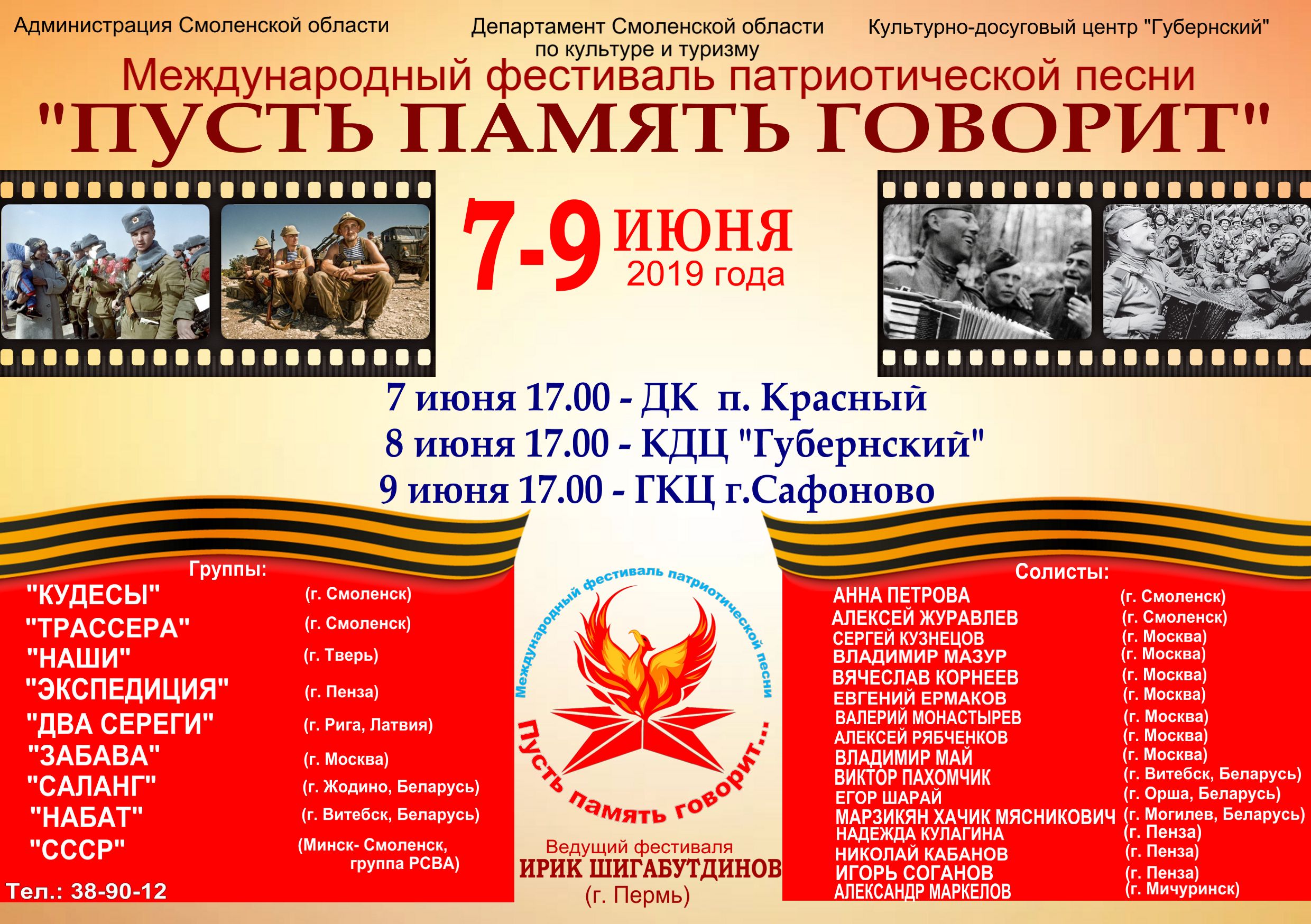 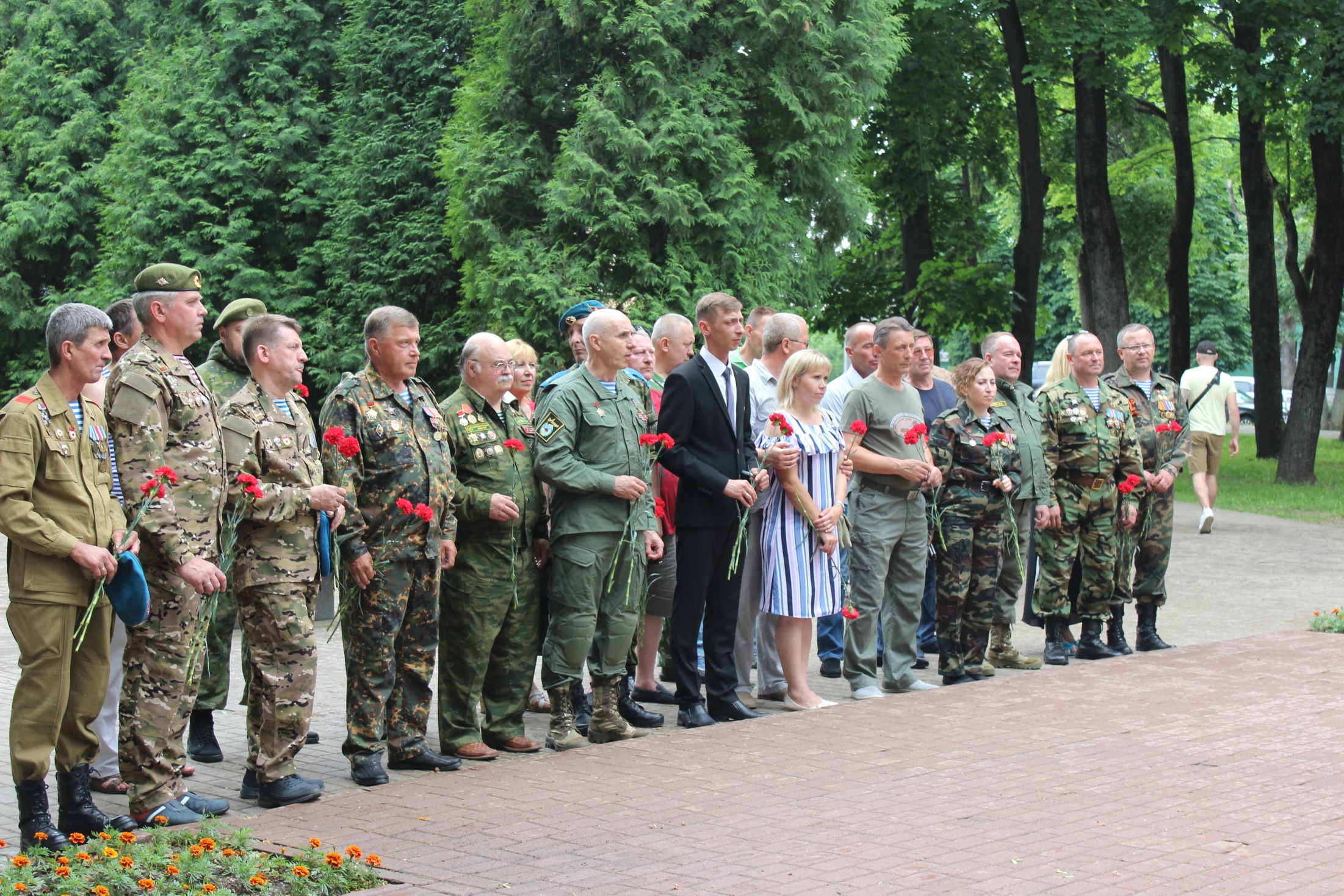 Возложение цветов
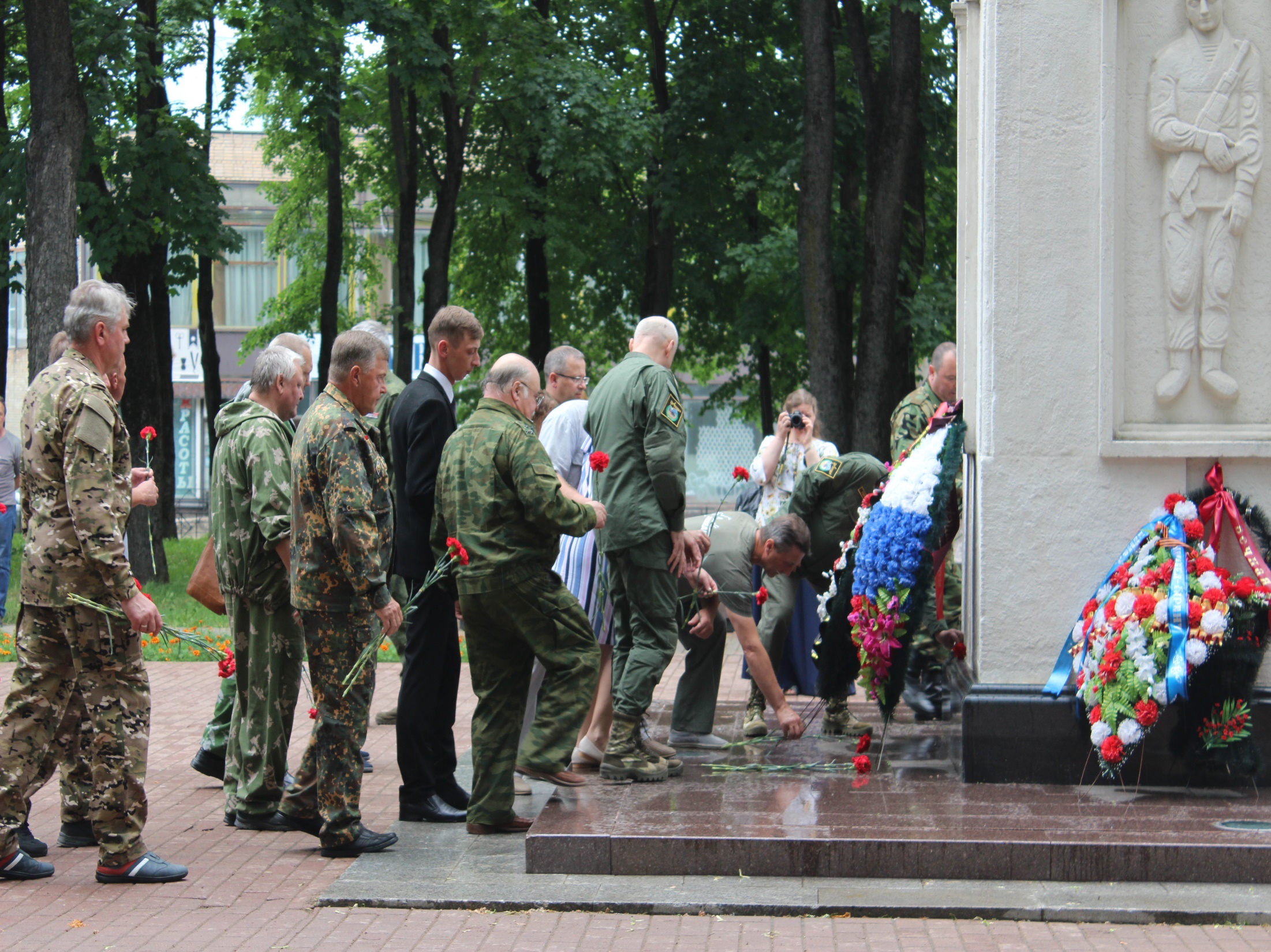 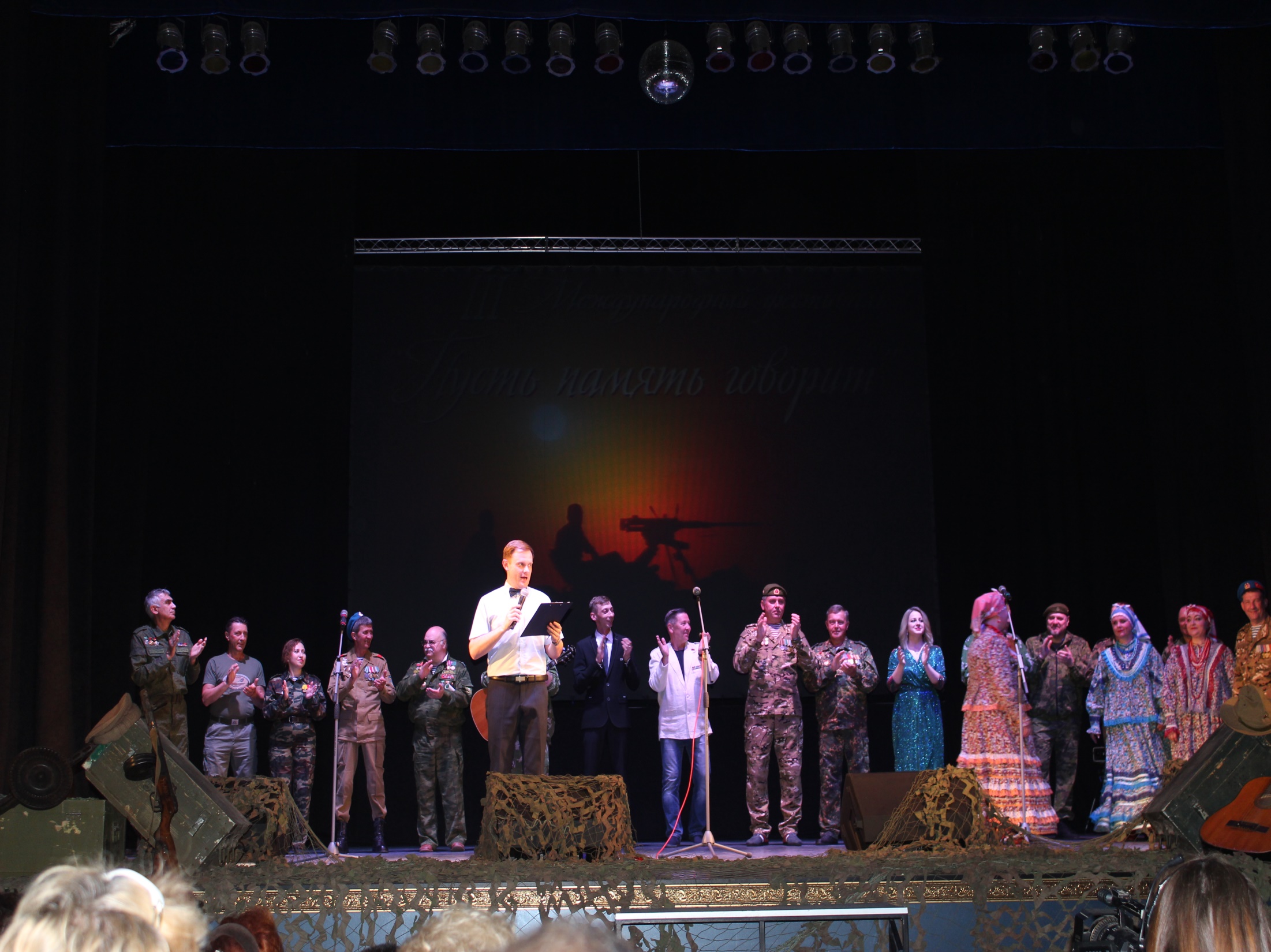 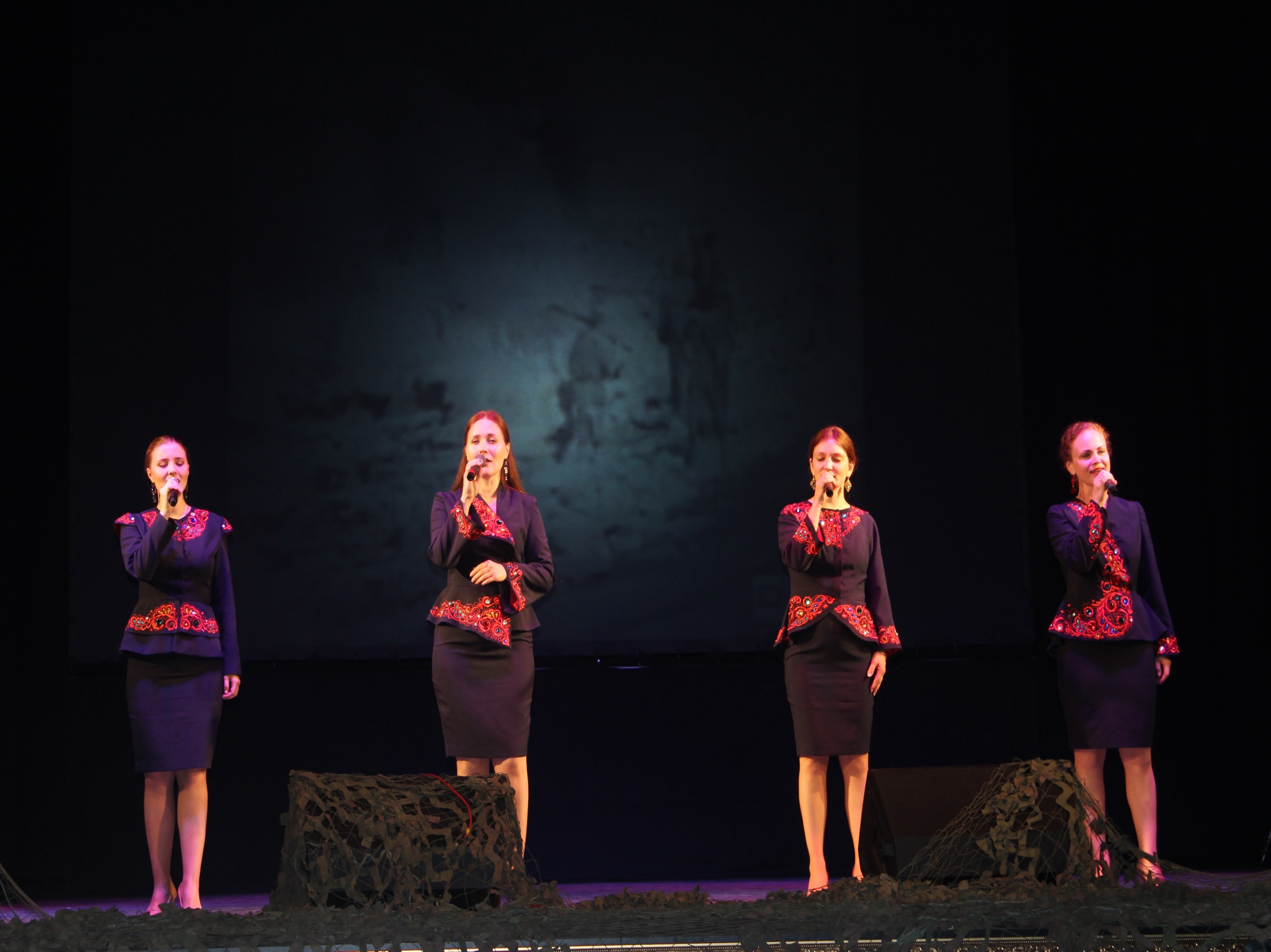 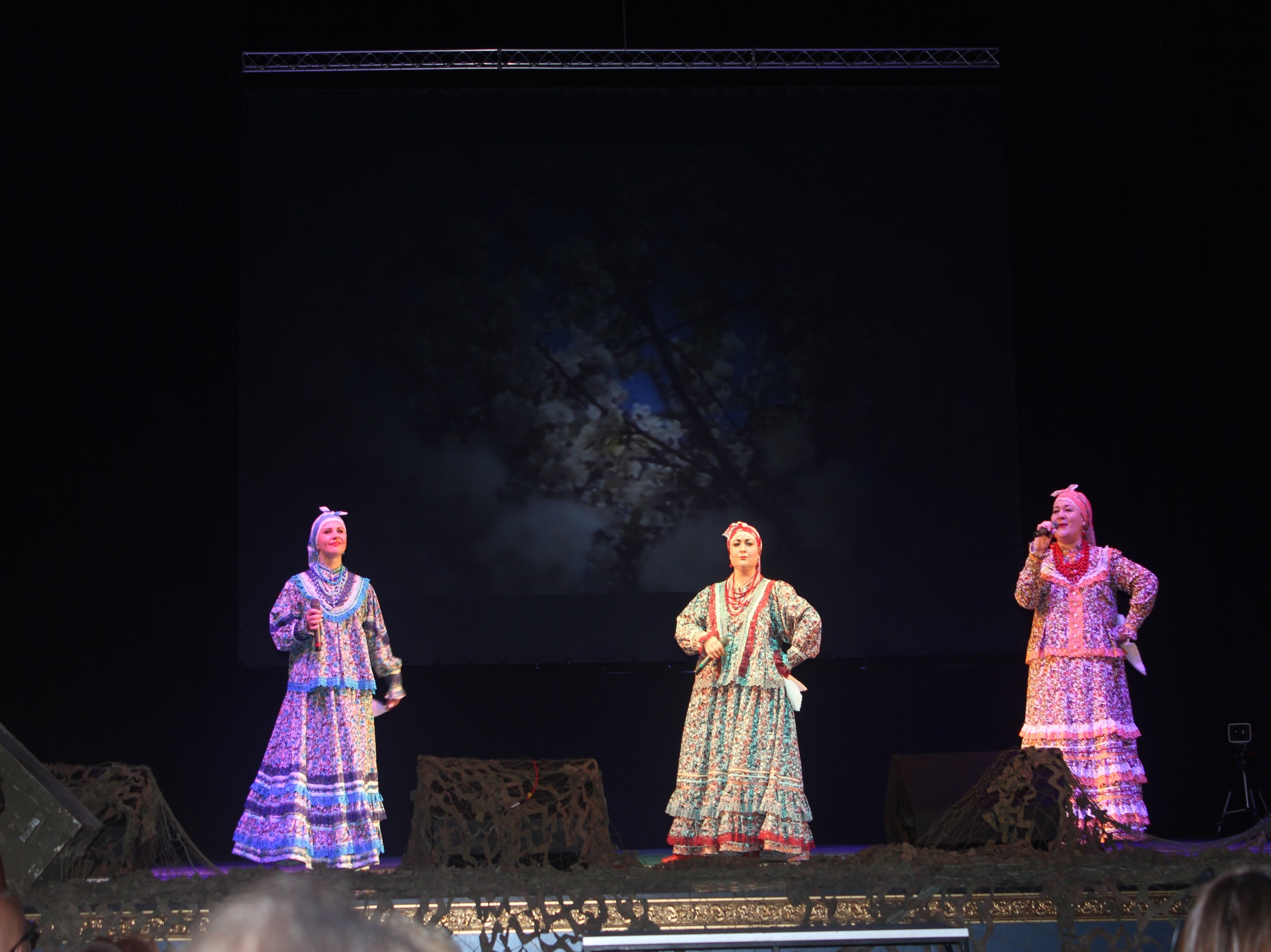 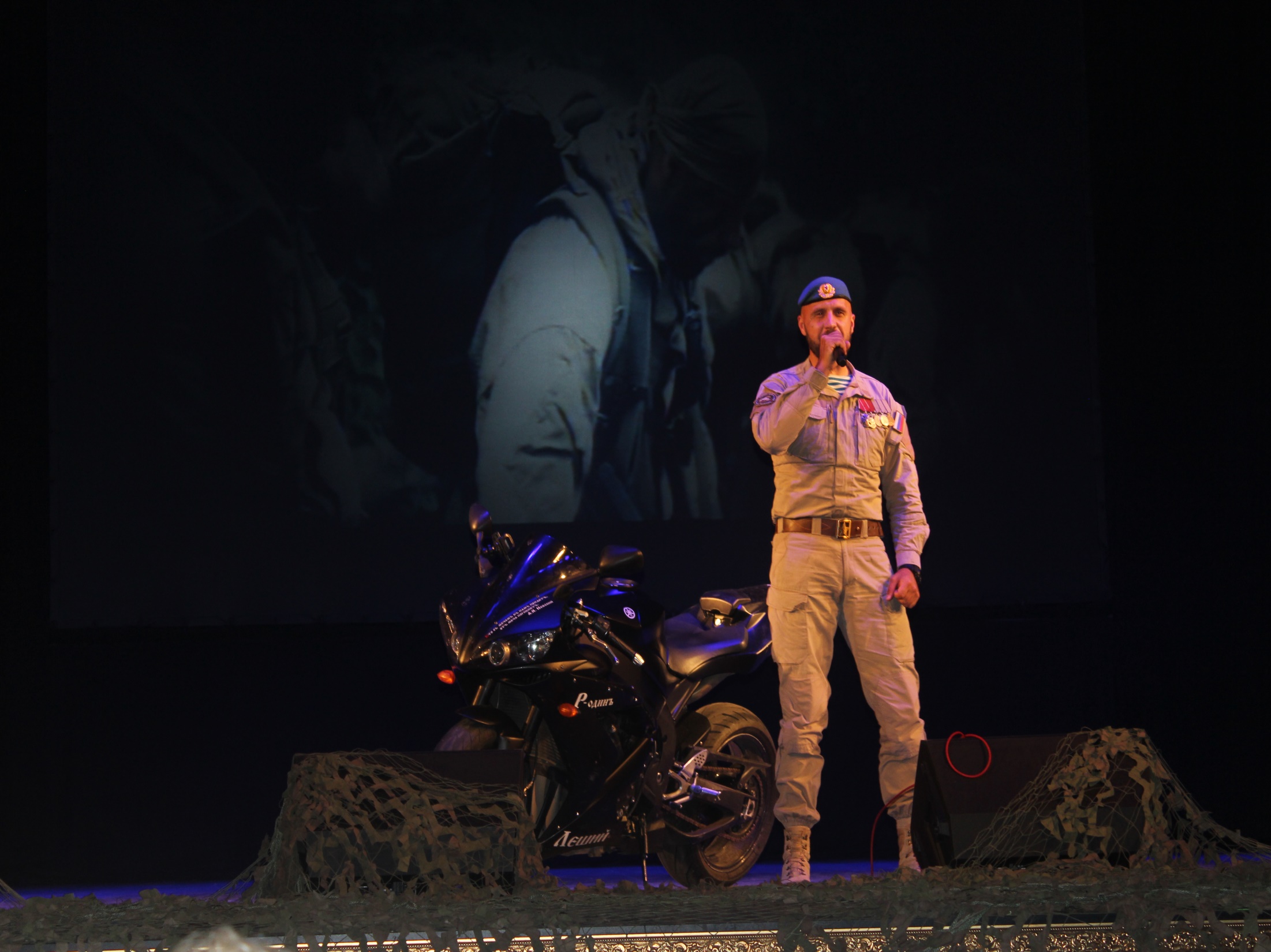 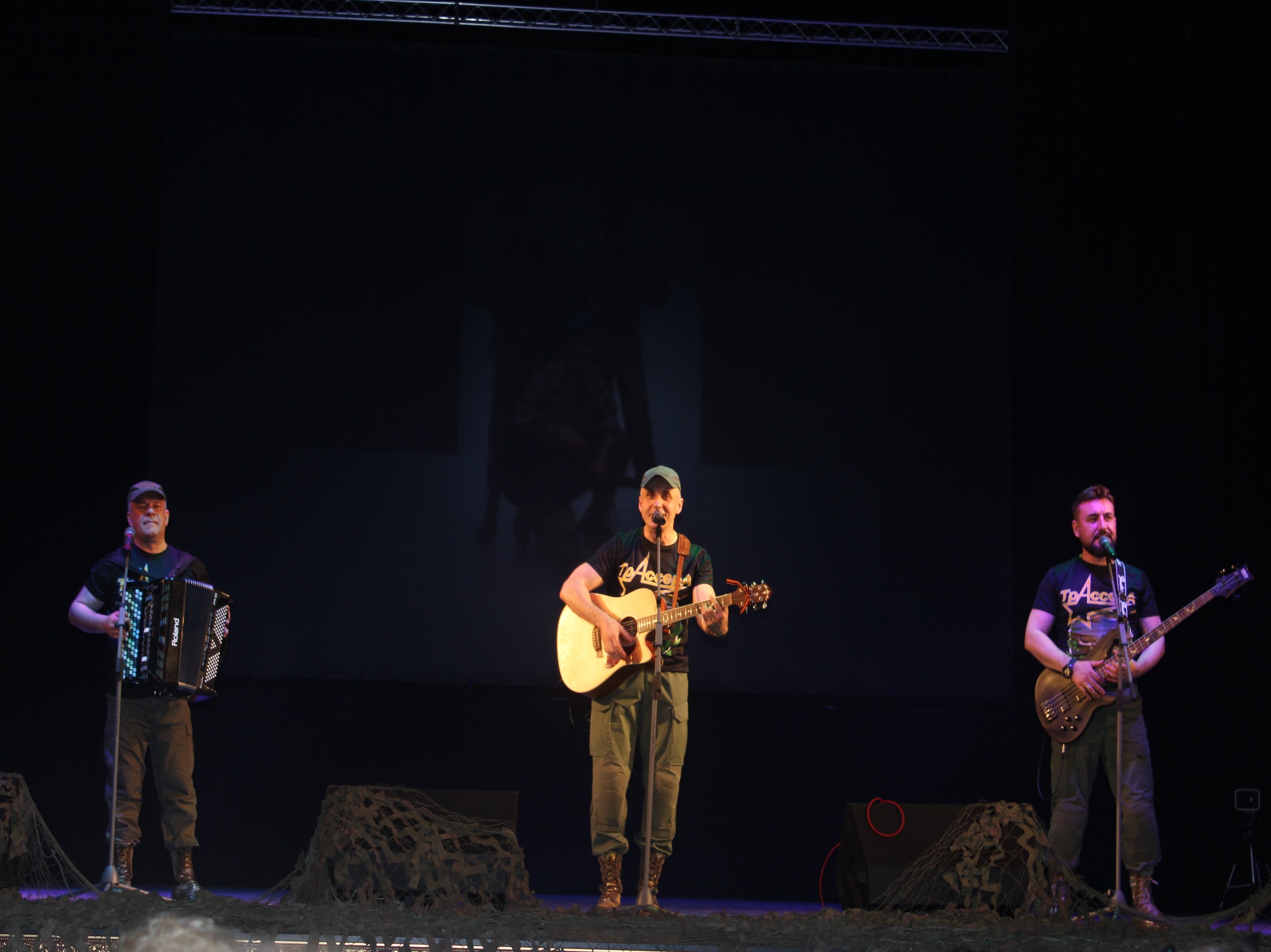 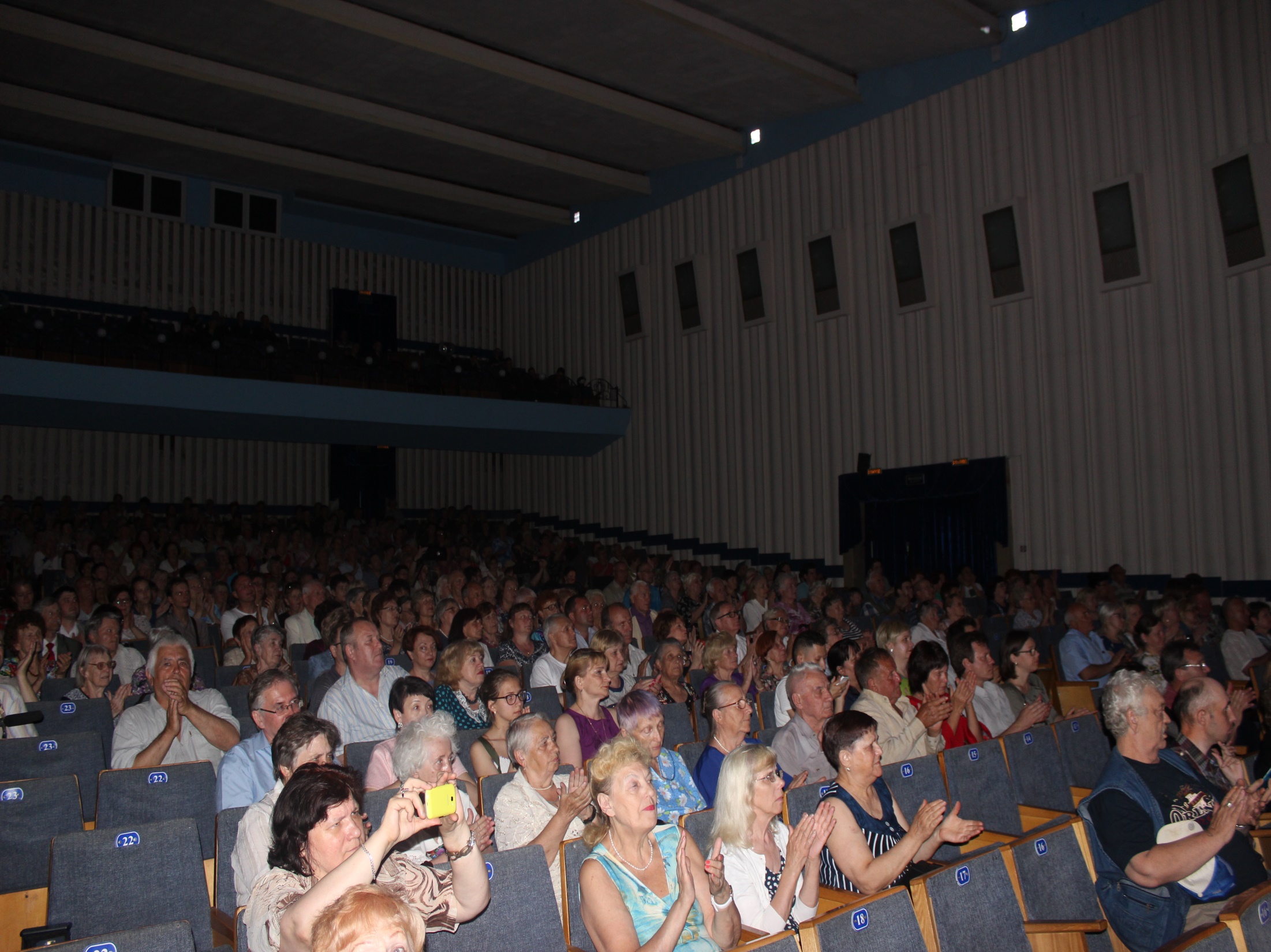 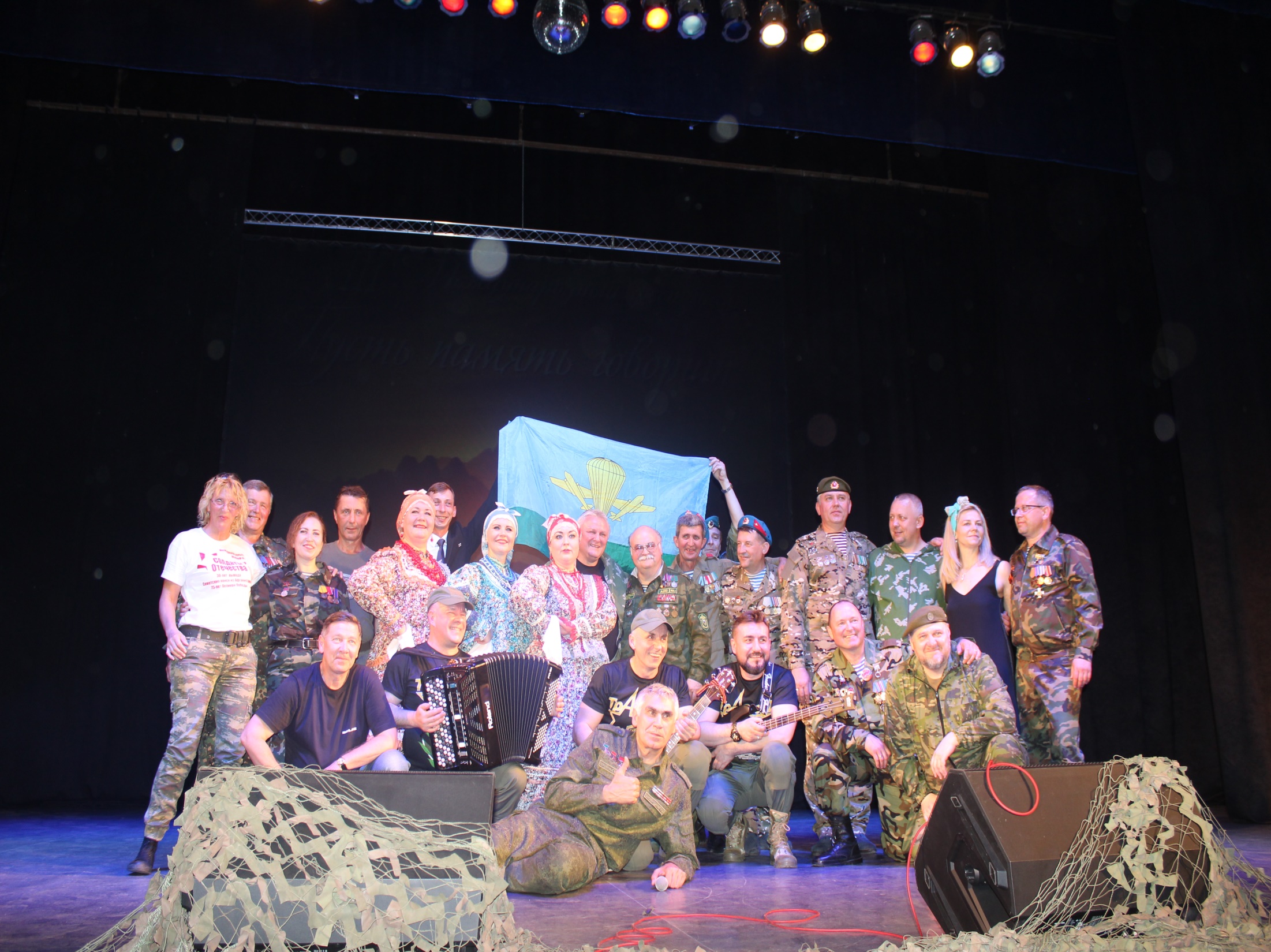